Μιλτιάδης Ράπτης
Μάρκος Μαργαρίτης Δημήτρης Μαγκούτας 
Νίκος Μήτρου
ΠΡΑΣΙΝΑ ΚΤΙΡΙΑ
Περιεχόμενα:
Οριζόντια πράσινα κτήρια 
Κατακόρυφο πράσινο στις προσόψεις
Κάθετη Καλλιέργεια
Γενικά Συμπεράσματα
Οριζόντια πράσινα κτήρια
Με τον όρο αυτό εννοούμε τις στέγες όπου είναι καλυμμένες με βλάστηση με σκοπό τη δημιουργία αστικών κήπων στις οροφές. 
Ακόμα, οι πράσινες αυτές οροφές, είναι γνωστές και με τα ονόματα ταρατσόκηποι, φυτεμένα δώματα και οικολογικές στέγες.
Ιστορία των οριζόντιων πράσινων κτηρίων
Ανέκαθεν οι άνθρωποι κατασκεύαζαν κήπους στις στέγες τους

 Η χρήση τους διευκόλυνε στη μόνωση των κτηρίων και σαν μέσω ελέγχου των πλημμυρών
Παραδείγματα πράσινων κτηρίων
(Πίσω στην ιστορία)
Κρεμαστοί κήποι της Βαβυλώνας(~600 π.Χ.)
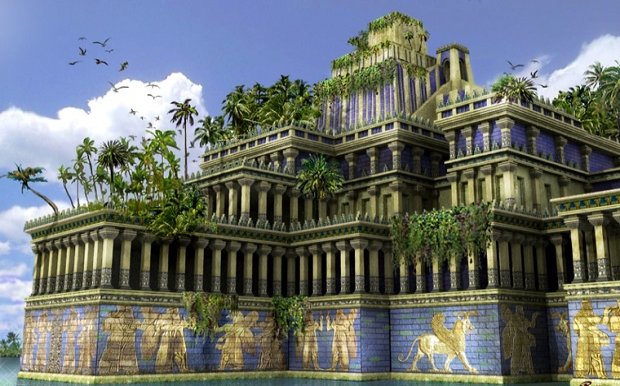 Παραδείγματα οριζόντιων κτηρίων
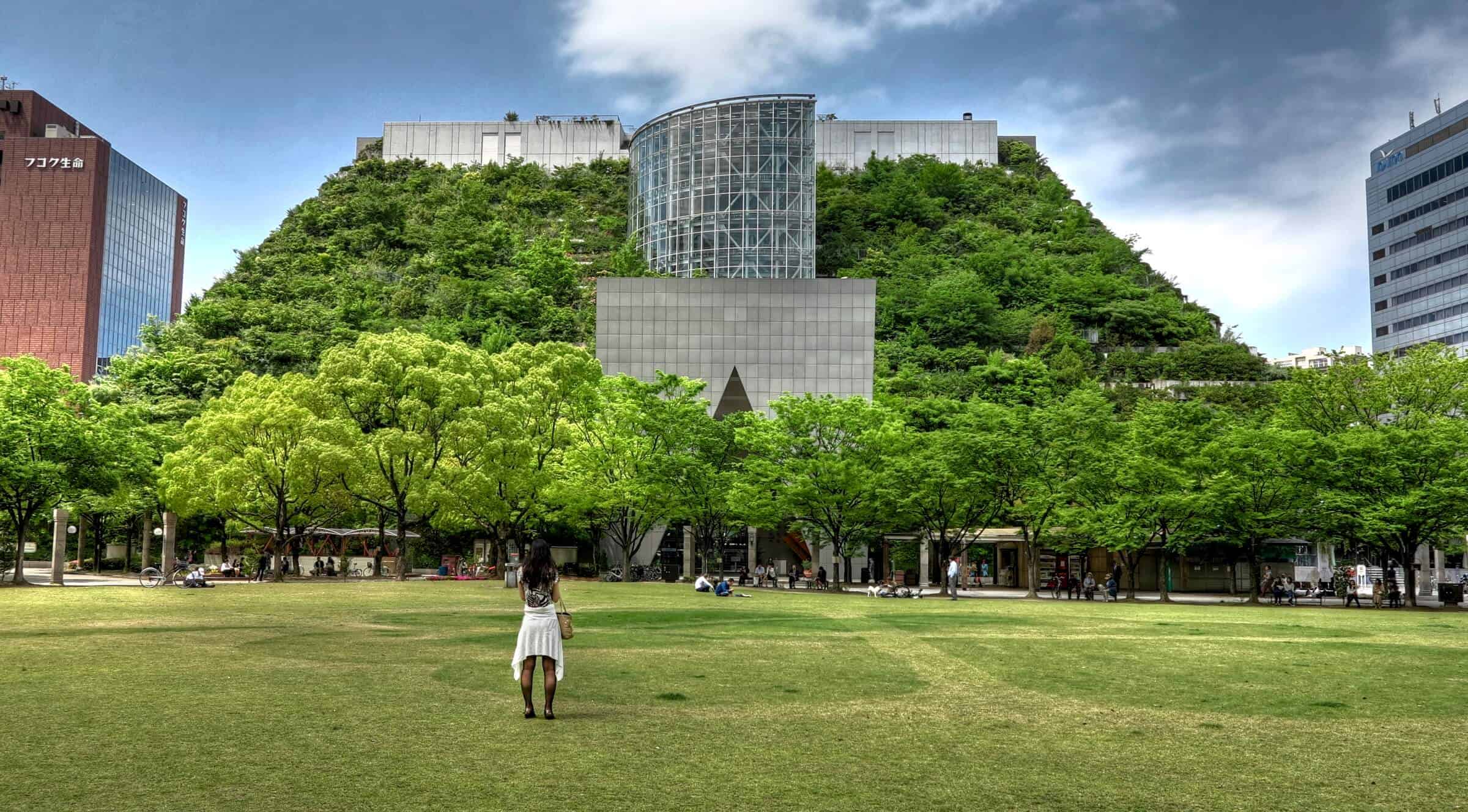 (Σύγχρονη εποχή)
1. Fukuoka, Japan 
2. Ørestad, Denmark 
3. Σταύρος Νιάρχος 
4. Λαχανόκηποι στους Αμπελοκήπους
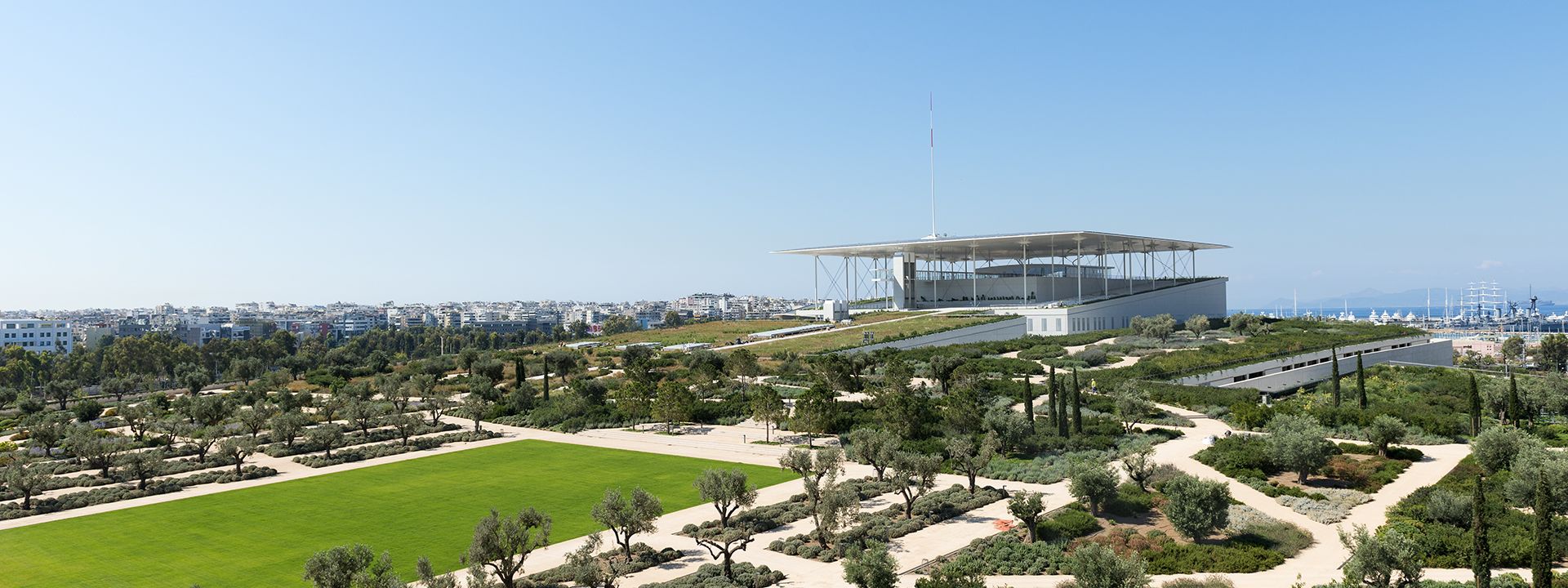 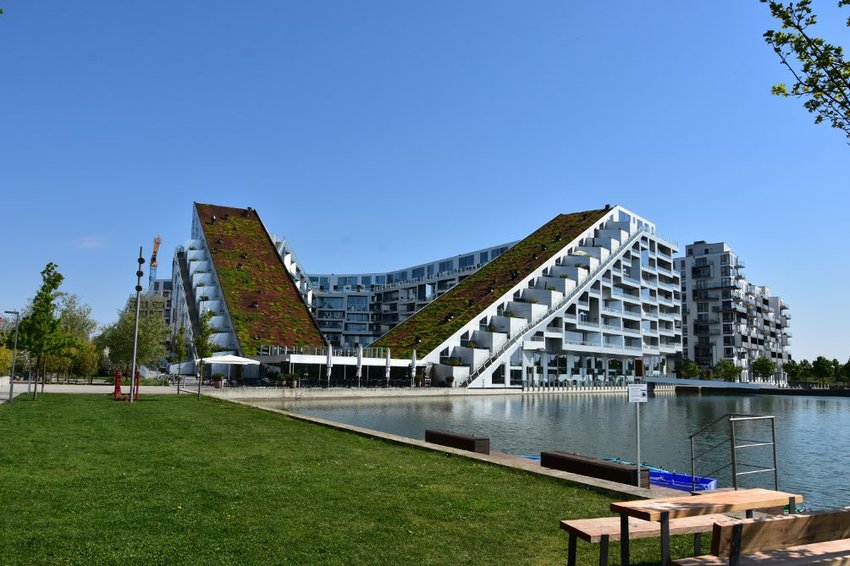 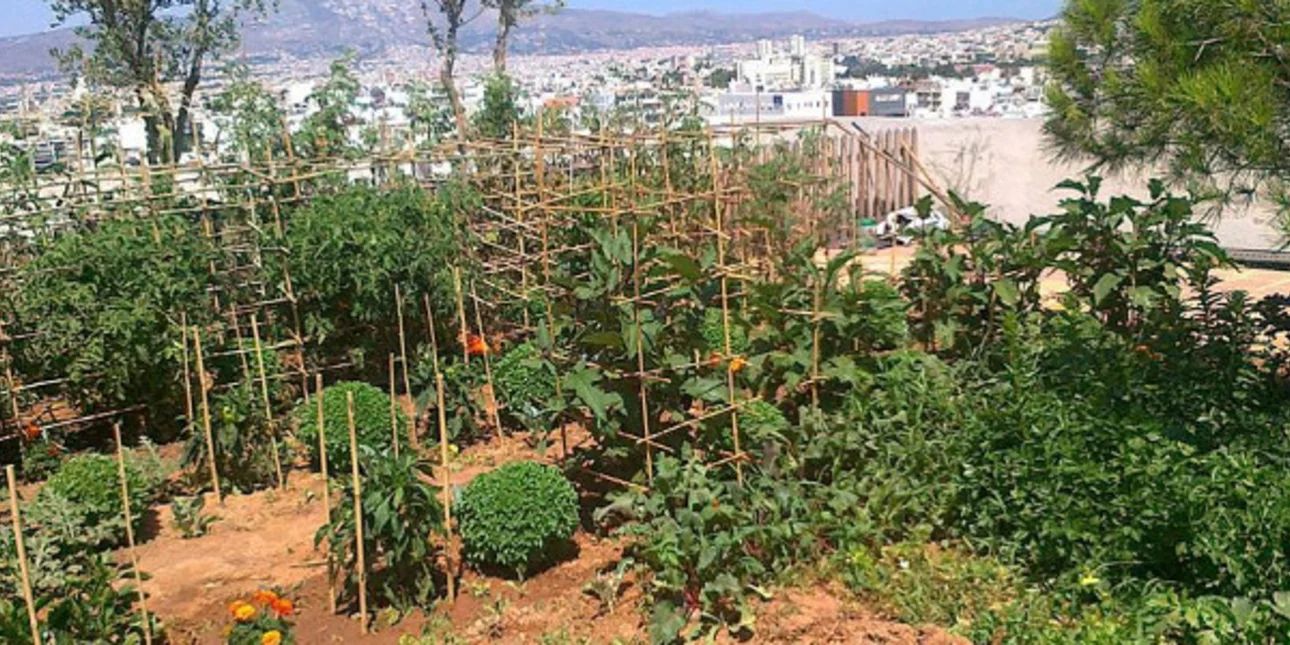 Πλεονεκτήματα Οριζόντιου Πρασίνου στα κτίρια
Περιβαλλοντική βελτίωση.
Μείωση της σκόνης και του νέφους στην ατμόσφαιρα.
Αξιοποίηση πολύτιμων ανακυκλωμένων και ανακυκλώσιμων υλικών όπου μπορούν να χρησιμοποιηθούν για την υλοποίηση των κήπων.
Διαχείριση νερού στα συστήματα υποδομής πράσινων στεγών.
Αξιοποίηση ανεκμετάλλευτων χώρων στα κτίρια
Μειονεκτήματα Οριζόντιου Πρασίνου στα κτίρια
Κατασκευαστικός περιορισμός. Δηλαδή η στατικότητα του κάθε κτιρίου πόσο βάρος φορτίου μπορεί να αντέξει.
Υψηλό κόστος εγκατάστασης και συντήρησης.
Περιορισμένη επιλογή φυτών, λόγω των καιρικών συνθηκών.
Δεν είναι δημόσιο αγαθό. Καθώς τα περισσότερα κτίρια είναι ιδιωτικά.
Ανάπτυξη της ποικιλομορφίας εντόμων και μικρών ζώων
Κατακόρυφο πράσινο στις προσόψεις
Ο όρος «κάθετος κήπος» αναφέρεται στην φύτευση των όψεων των κτιρίων αλλά και γενικότερα των κάθετων επιφανειών

Περιλαμβάνει: πράσινους τοίχους, βιότοιχους, οικότοιχους ή ζωντανούς τοίχους
Με τους κάθετους πράσινους τοίχους ασχολήθηκαν:
Stanley Hart White (πρώτος κάθετος κήπος, το 1938)


Patrick Blanc (κάθετοι κήποι που μοιάζουν με τροπικά δάση)
Παραδείγματα πράσινων προσόψεων
Μουσείο Quai Branly στο Παρίσι 


Vertical forest στο Μιλάνο


Ναυτιλιακό κέντρο στην Καλλιθέα (Αθήνα)
Πλεονεκτήματα κάθετου πρασίνου στα κτίρια
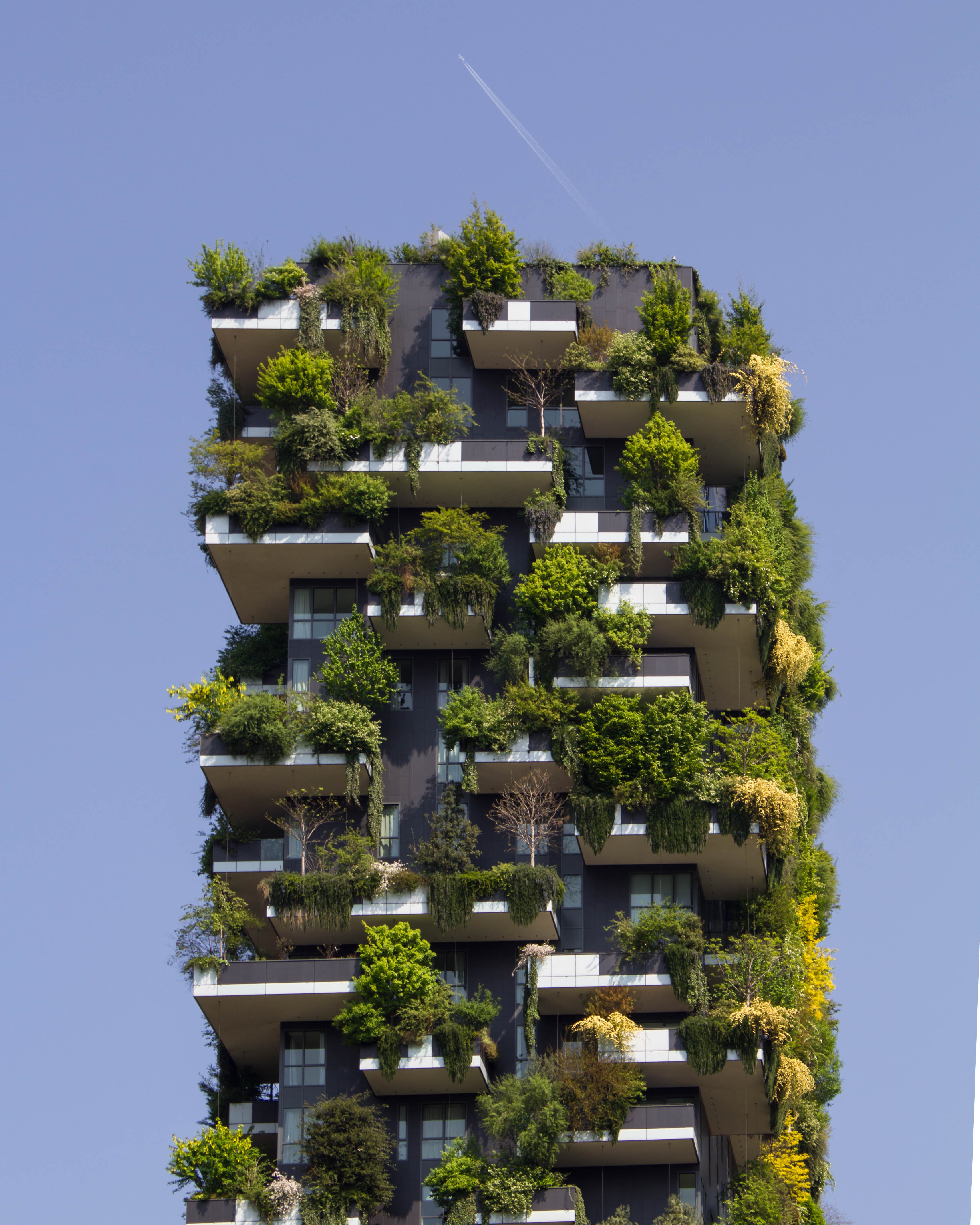 Νέες όψεις στον αστικό ιστό 
Θερμική μόνωση του κτιρίου 
Περιβαλλοντική βελτίωση 
Μείωση σκόνης και νέφους 
Αισθητική βελτίωση στις όψεις
Μειονεκτήματα
Υψηλό κόστος εγκατάστασης και συντήρησης 
Περιορισμένη επιλογή φυτών 
Ύπαρξη εντόμων και μικρών ζώων 
Τα κτίρια εξαρτώνται από τον ήλιο 
Μικρή διαθεσιμότητα υλικών
Κάθετη Καλλιέργεια
Η κάθετη καλλιέργεια είναι η μέθοδος παραγωγής προϊόντων κάθετα ή στον αέρα
Λόγω της τεχνολογίας μπορεί να δημιουργηθεί σε οποιοδήποτε κτίριο στον αστικό ιστό
Ήταν ιδέα του Dickson Despommier, καθηγητή οικολογίας στο Πανεπιστήμιο της Κολούμπια (2011)
Παραδείγματα κάθετης καλλιέργειας
USA Pavilion EXPO 2015


Sky Green , Singapore
Πλεονεκτήματα κάθετης Καλλιέργειας
Υπάρχει ετήσια παραγωγή φυτών.
Οι κάθετες καλλιέργειες είναι προφυλαγμένες από τα οποιαδήποτε καιρικά φαινόμενα
Υπάρχει χαμηλό κόστος μετακίνησης, εφόσον τα προϊόντα είναι μέσα στον αστικό ιστό
Οικονομία στη χρήση του νερού
Λιγότερες απώλειες στη συνολική παραγωγή
Καταλαμβάνουν λιγότερο χώρο
Μειονεκτήματα κάθετης Καλλιέργειας
Δεν μπορούνε όλες οι καλλιέργειες να καλλιεργηθούν σε κάθετα αγροκτήματα 
Οι κατακόρυφες εκμεταλλεύσεις χρειάζονται πολλή ενέργεια, έτσι απαιτούν μεγάλο κόστος συντήρησης.
Συμπεράσματα
Το πράσινο στα κτίρια θεωρείται πλέον ένα από τα στοιχεία της βιώσιμης αρχιτεκτονικής 
 Απαιτεί ελεγχόμενες συνθήκες
Στα περισσότερα κτίρια λειτουργεί για αισθητικούς παρά περιβαλλοντικούς λόγους 
Υψηλό κόστος υλοποίησης και συντήρησης.
Ανάπτυξη της ποικιλομορφίας εντόμων και μικρών ζώων στον αστικό ιστό.
Δημιουργία πρασίνου μη φιλικού για τον περιβάλλον (χρήση χημικών)
Οι αστικοί κήποι σε ταράτσες και η κάθετη γεωργία μπορούν να συμβάλουν στην δημιουργία μιας βιώσιμης πόλης .
Ευχαριστούμε για την προσοχή σας!